PROJETO:
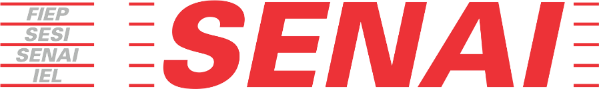 TEXTO
TEXTO
TEXTO
TEXTO
TEXTO
TEXTO
TEXTO
TEXTO
TEXTO